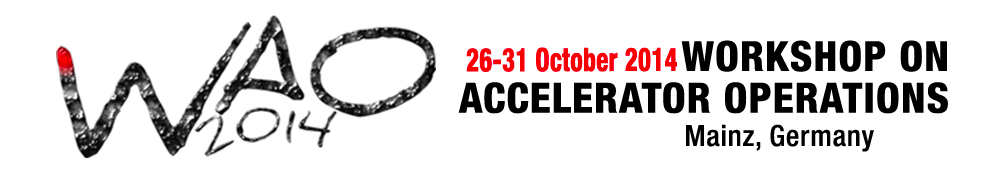 Commissioning & Re-Commissioning
The commissioning of a new machine or re-commissioning a machine after a long shut down is a delicate and important moment not to be missed. 
This technique is now widely used to make sure all systems are operational before injecting beam.
Small and large facilities will go through this procedure and will illustrate how different approaches are used to achieve this goal.
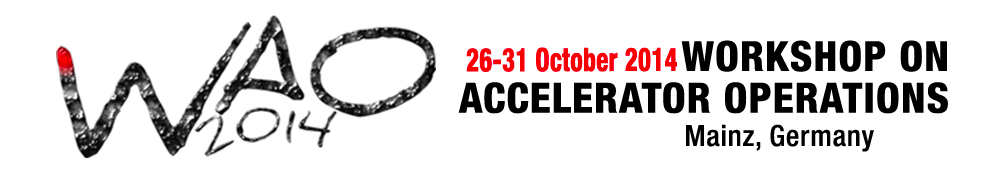 Commissioning session
8:30 Machine check Out
 Ken Baggett       JLab 
 Travis Shrey       BNL  
 Vince Kempson Diamond 
 Brian Freeman   Jlab

10:00 Coffee break 30 ’

10:30 Recommissioning existing Machine
Denis Cotte         CERN
Martin Murphy   FNAL  

New Machines Commissioning:
Uwe Scheeler      GSI 
Marc Munoz        ESS